1.6 Relations and Functions
Objectives
Identify the domain and range of relations and functions. 
Determine whether a relation is a function.
Vocabulary
relation
domain
range
function
Warm Up
Use the graph for Problems 1–2.
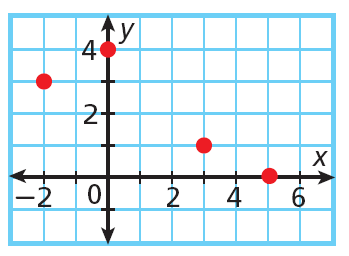 1.  List the x-coordinates of the points.
                        
2.  List the y-coordinates of the points.
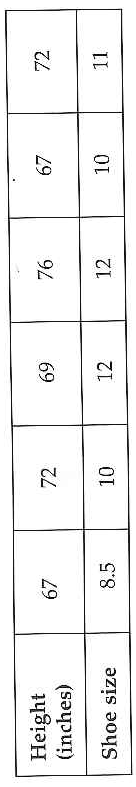 A Relation and its Domain and Range
A relation is a relationship between two variables (x,y). 
Example: Height and Shoe size
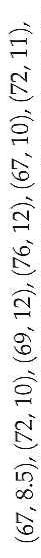 What is the relationship here?
A relation can be represented by a set of ordered pairs (x,y)
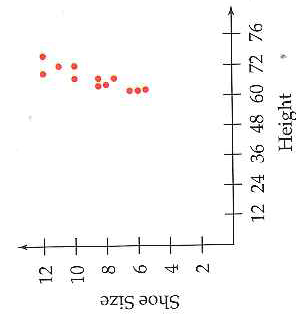 A relation can also be represented by a graph 
Other ways?
Domain: Possible values that x can have.
{67, 69, 72, 76}
Range: Possible values that y can have.
{8.5, 10, 11, 12}
Mapping Diagram
Set of Ordered Pairs
Domain
Range
{(2, A), (2, B), (2, C)}
A
(x, y)   
(input, output) 
(domain, range)
2
B
C
Example 1: Identifying Domain and Range
Give the domain and range for this relation:
{(100,5), (120,5), (140,6), (160,6), (180,12)}.
Domain: {                                    }
The set of x-coordinates.
Range: {                  }
The set of y-coordinates.
Number
{Number, Letter}
Enter the word MATH into a text:
{(6, M), (6, N), (6, O)}
{(M, 6), (A, 2), (T, 8), (H,4)}
{(2, A), (2, B), (2, C)}
This relation is a function. In a function, there is only one output for each input
{(8, T), (8, U), (8, V)}
{(4, G), (4, H), (4, I)}
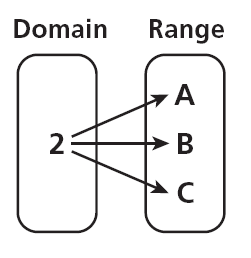 Not a function: The relationship from number to letter is not a function because the domain value 2 is mapped to the range values A, B, and C.
Ordered pairs:
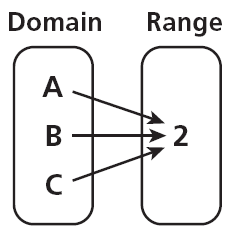 Function: The relationship from letter to number is a function because each letter in the domain is mapped to only one number in the range.
Ordered pairs:
Example 2: Determining Whether a Relation is a Function
Determine whether each relation is a function.
A. from the items in a store to their prices on a certain date
B. from types of fruits to their colors
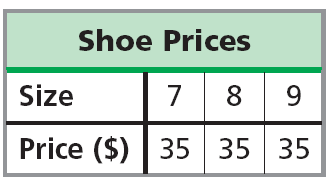 C.
D. from the number of items in a grocery cart to the total cost of the items in the cart
Does the graph of a vertical line represent a function?
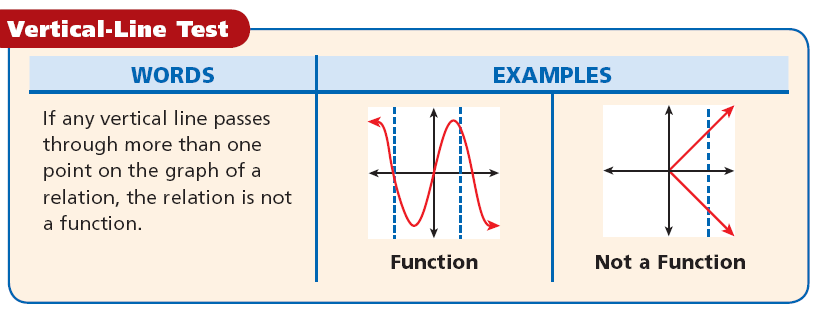 Example 3A: Use the Vertical-Line Test to determine whether relation is function. If not, identify two points a vertical line would pass through
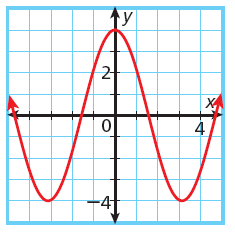 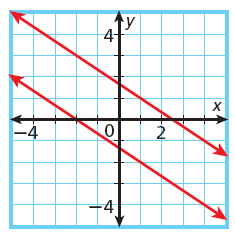 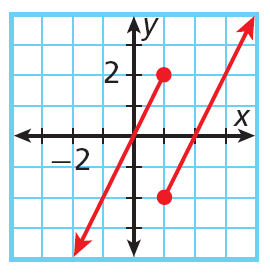